Izmaiņas labklājības nozarē2022
2021.gada 24.novembrī
Sociālo pakalpojumu kvalitāte un pieejamība
Jauni pakalpojumi
Virtuālās realitātes terapija jauniešiem ar uzvedības traucējumiem
Pakalpojums ģimenēm, kurās aug bērns ar autiskā spektra traucējumiem
Hospisa aprūpe mājās pilngadīgām personām
Pakalpojuma “Suns - pavadonis” nodrošināšana
0,079 milj. EUR
0,3 milj. EUR
0,4 milj. EUR
0,1 milj. EUR
2
Pakalpojumu kvalitāte un pieejamība
Pakalpojuma cena, saturs, pieejamība 
No vardarbības cietušām pilngadīgām personām un bērniem un vardarbību veikušām pieaugušām personām
Dzīvesvietā bērniem, kuri atkarīgi no apreibinošām vielām vai procesiem

Tehnisko palīglīdzekļu pieejamība un klāsts
(tostarp skābekļa koncentratora nodrošināšana)
0,6 milj. EUR
0,6 milj. EUR
3,1 milj. EUR
3
Sociālo pakalpojumu kvalitāte un pieejamība
Atalgojuma paaugstināšana aprūpētājiem
ilgstošas sociālās aprūpes un sociālās rehabilitācijas institūcijās


Piemaksas valsts ilgstošas sociālās aprūpes un sociālās rehabilitācijas institūcijās nodarbinātajiem


Mērķdotācijas p/v 
Sociālajiem darbiniekiem
9,8 milj. EUR
1,4 milj. EUR
1,9 milj. EUR
4
Sociālās apdrošināšanas jomā
Pensionāra neapliekamā minimuma paaugstinājums
 350 euro mēnesī un 500 euro mēnesī
 


Valsts apmaksāto darbnespējas dienu skaita palielināšana



E-paneļa risinājums pensiju un sociālā atbalsta informācijas vizualizācijai
VB ieņēmumu samazinājums (2022.gadā – 36,1 milj.EUR)
6,9 milj. EUR
0,6 milj. EUR
5
Izmaiņas aktīvajos nodarbinātības pasākumos
Pagarinātas subsidētās darba vietas
 no 12 līdz 18 mēnešiem bezdarbniekiem ar I un II grupas invaliditāti, un bezdarbniekiem ar garīgās attīstības traucējumiem visās invaliditātes grupās

Subsidētajā nodarbinātībā arī jaunieši, kuri absolvē speciālās izglītības programmas

Konsultatīvais atbalsta centrs personām ar invaliditāti un darba devējiem

Darba vietu pielāgojumi strādājošām personām ar invaliditāti

Prasmju apguves pasākumi strādājošiem cilvēkiem ar invaliditāti
6
Jārēķinās, ka būs  ietekme uz LM budžetu
Minimālā ienākuma līmeņa ikgadējā pārskatīšana no 2023.gada 

Līdzfinansējums pašvaldībām pamata sociālās palīdzības pabalstiem
Ietekme 2023.gada budžetā
7
http://www.lm.gov.lv
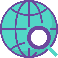 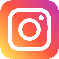 https://www.instagram.com/labklajibas_ministrija/
https://www.facebook.com/labklajibasministrija/?ref=hl
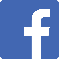 https://twitter.com/Lab_min
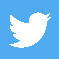 https://www.youtube.com/user/LabklajibasMinistrij
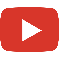